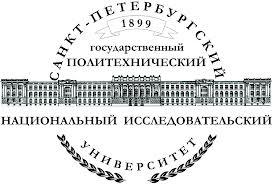 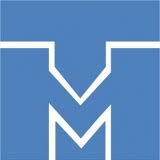 Повышения сохранности алмазов при взрывной отбойке кимберлитов
Студент: Голубчиков А.Н
Руководитель: Боровиков В.А
План работы
Анализ литературы, сбор физических параметров Алмаза и вмещающих пород(Кимберлитов)
Подготовка КЭ модели и решение задачи
Решение задачи динамики частиц
Проведение эксперимента
Сравнение результатов
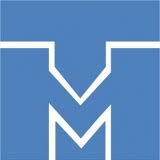 Физические параметры Алмазов
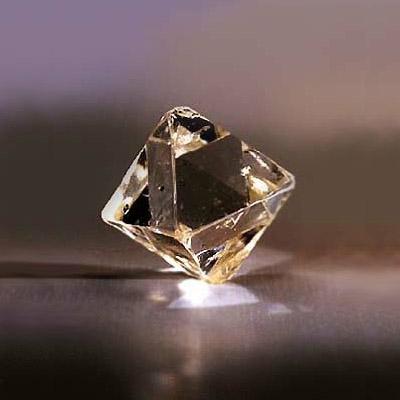 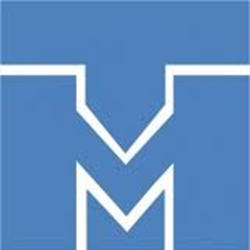 Физические параметры кимберлитов
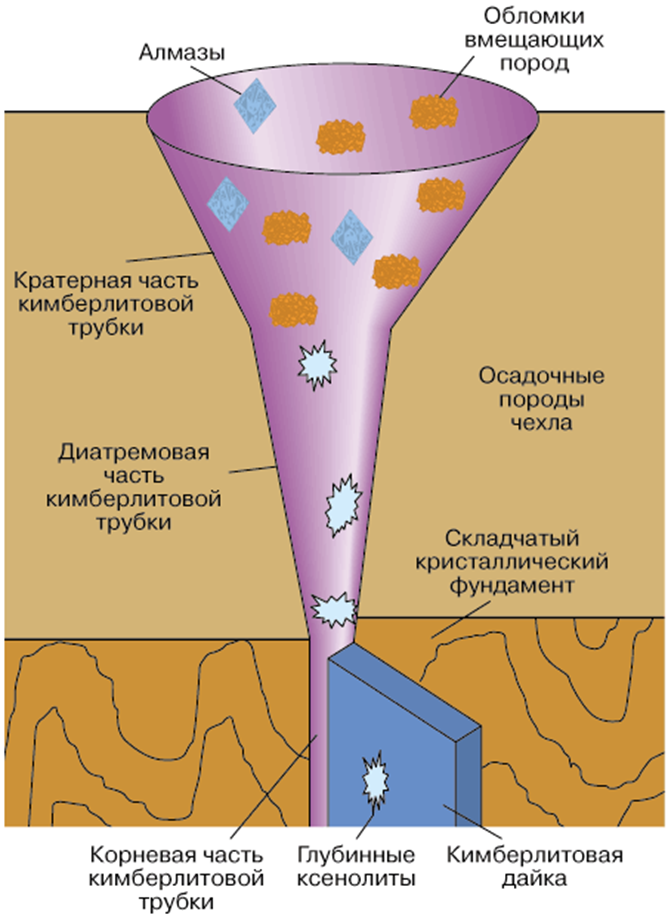 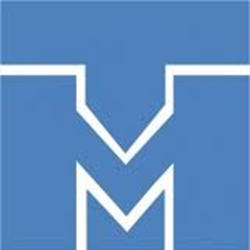 Программная среда LS-DYNA
Программная система КЭ анализа LS-DYNA 
В отличие от широко известных программных систем ABAQUS, ANSYS, MSC.Nastran  и др., сразу же создавалась для решения динамических нелинейных задач, главным образом, для решения задач механики конструкций, на которые действуют высокоинтенсивные ударные и импульсные нагрузки.
Производится решение задач из области физики взрыва и определения отклика конструкции на ударно волновое воздействие. LS-DYNA – многоцелевая программа для анализа высоко-нелинейных динамических процессов. На данный момент LS-DYNA является наиболее мощным и популярным пакетом для моделирования динамических задач. В основу его вычислительных алгоритмов вложен метод конечных элементов в явной постановке. Программный комплекс ANSYS предоставляет возможности подготовки исходных данных и обработки результатов, а LS-DYNA эффективные алгоритмы решения высоко нелинейных задач.
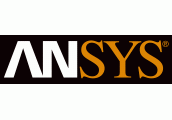 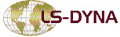 Способы нагружения
Многокомпонентная гидродинамика + произвольно лагранжевые сетки.Постановка задачи детонации и распространение ударной волны в среде и взаимодействие ее с элементами конструкции.
Функция CONWEP – способ задания нагрузки в виде функции давления от времени, при этом давление рассчитывается по эмпирическим зависимостям на основе обширных экспериментальных данных, данная функция позволяет определить и задать давление действующее на элемент зная массу заряда в тротиловом эквиваленте, расположение точки взрыва, а так же ориентацию конструкции в пространстве. Применение данной функции позволяет моделировать взрывное воздействие на конструкцию не решая при этом трудоемкие задачи детонации ВВ, а так же распространения ударной волны и взаимодействия ее с конструкцией.
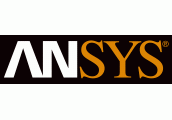 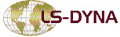 Постановка задачи:
1м
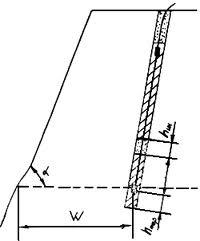 1м
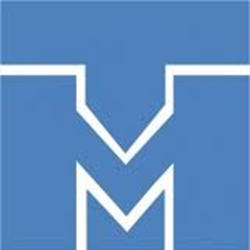 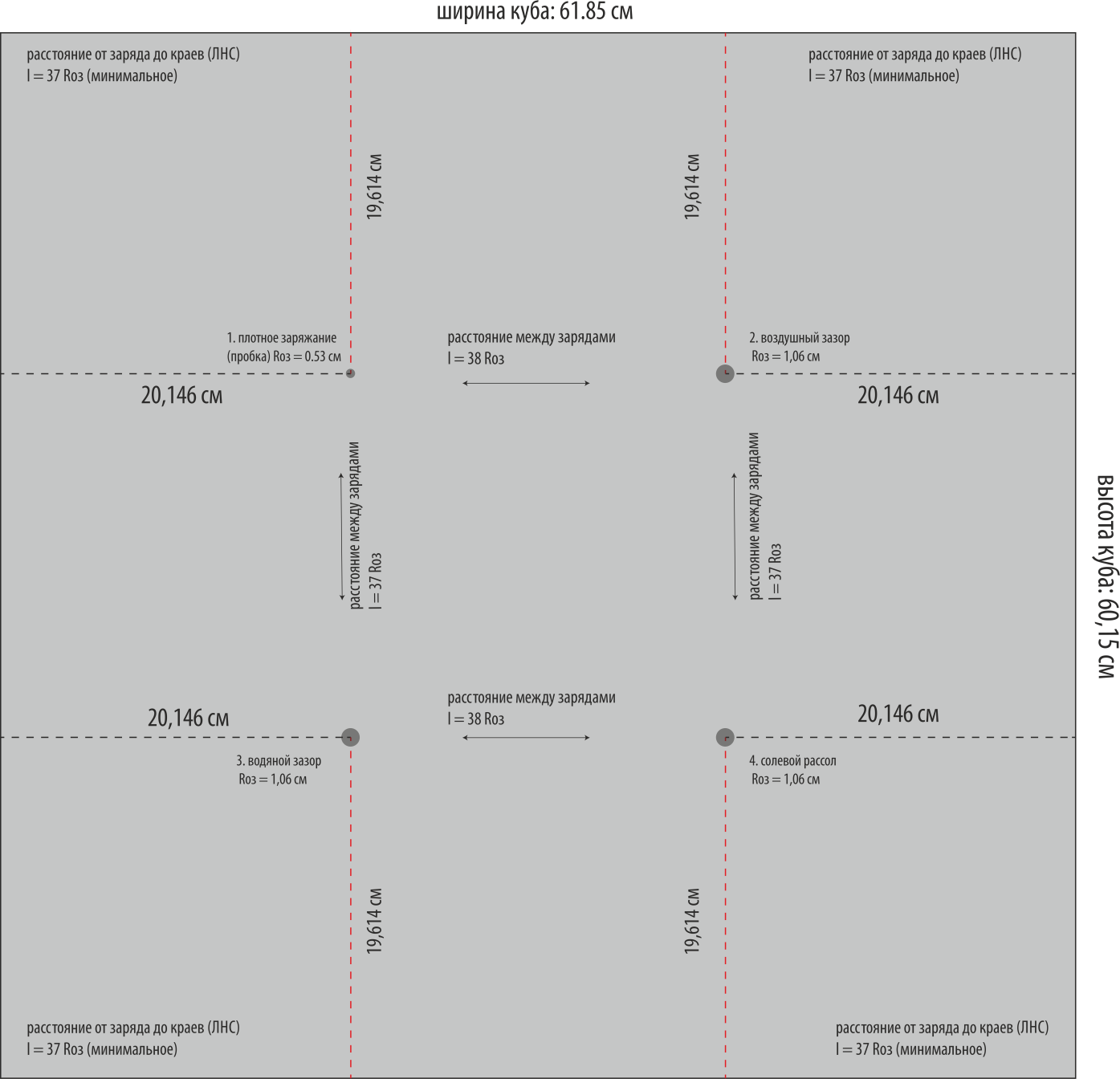 ЛНС-линия наименьшего сопротивления
Roз-радиус заряжания
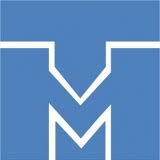 Спасибо за внимание!